医療機関・地域で働く看護職数の推移 Number of  nurses working in medical institution , community
Last Update 
2024.6.24
（人）
統計の区分が変更された
医療機関	：　病院、診療所
　　地域　　　	：　保健所・市町村、助産所、介護保険施設・福祉施設、訪問看護ST・居宅サービス、工場・事業所
Charting by MIKE
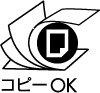 ishida@mike.or.jp
DATA：看護関係統計資料集より
[Speaker Notes: 2011.2.16	First  Edition
　　医療機関	：　病院、診療所
　　地域　　　	：　保健所・市町村、助産所、介護保険施設・福祉施設、訪問看護ST・居宅サービス、事業所
2014.9.24	Update
2018.10.10	Update
2021.6.17	Update
2024.6.23	Update]